Запилення квіткових рослин
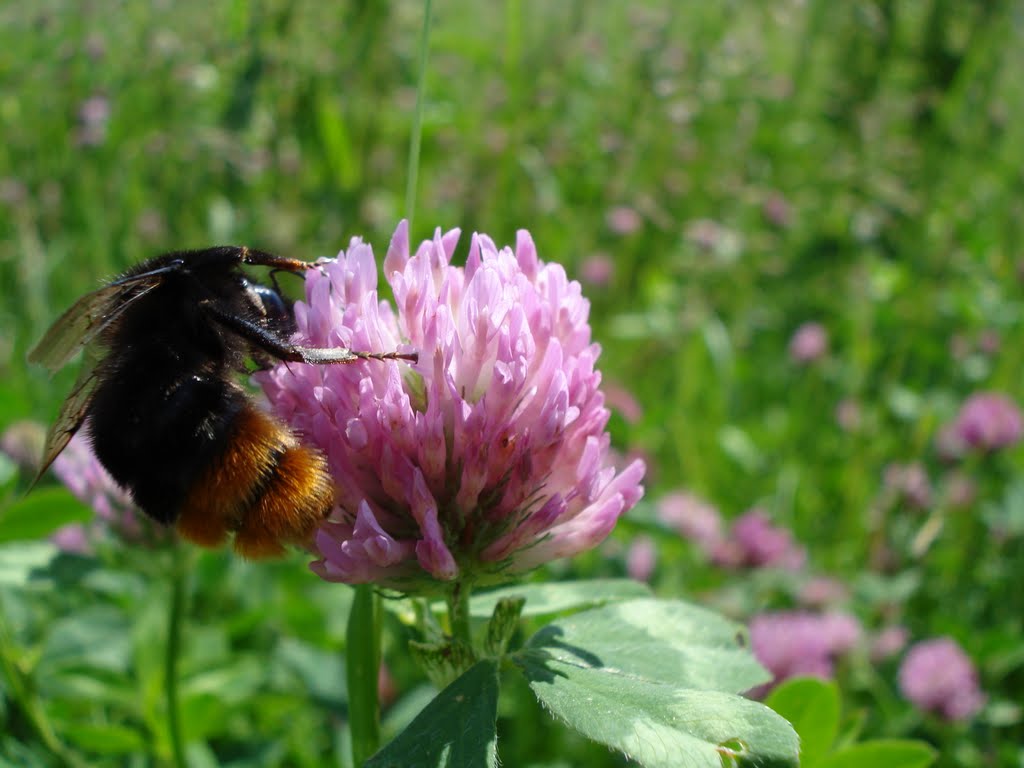 .
Запилення. Типи запилення
Запилення – перенесення пилку з пиляків на приймочку маточки. 
Типи запилення
Перехресне запилення
Самозапилення
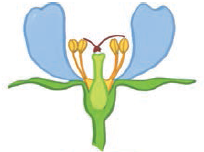 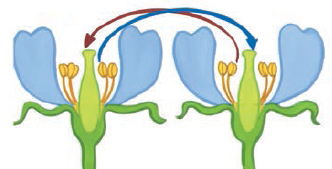 Результатом запилення є запліднення. 
Скільки пилкових зерен запилило квітку, стільки насінин буде у плоді.
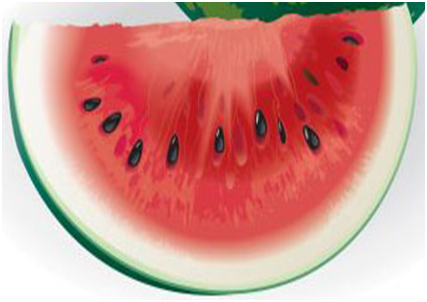 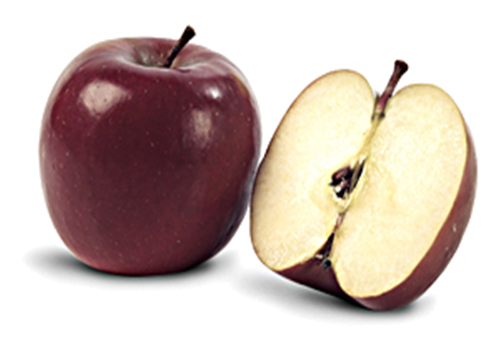 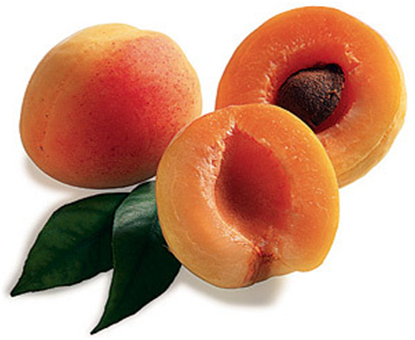 самозапилення
Самозапилення відбувається в межах однієї квітки, найчвстіше всередині бутона, ще до розкриття квітки (квасоля, пшениця, горох, рис, бавовник, льон, помідор, ячмінь, овес).
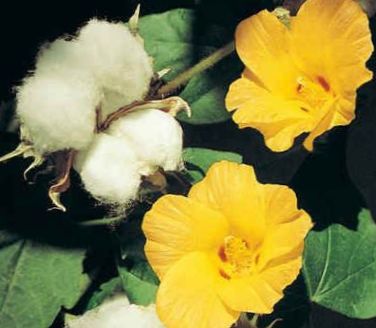 Види перехресного Запилення
1. За допомогою вітру (анемогамія) – до 10% рослин         квітки примітивні, інколи без оцвітини, пилок легкий, дрібний, цвітуть до появи листків (дуб, бук, береза, вільха, граб, ліщина, тополя, осика, ковила, жито).
Види перехресного Запилення
2. За допомогою комах (ентомогамія) – до 90% рослин         квітки  з яскравою оцвітиною, запахом, нектарниками, пилок клейкий з нерівною поверхнею (вишня, яблуня, конюшина, метіола, лілія, тюльпан).
Види перехресного Запилення
3. Запилення птахами (орнітогамія)       квітки  з яскравою оцвітиною, запахом,нектарникам,пилок клейкий з нерівною поверхнею (орхідея-колібрі, 
   дзвіночки- нектарниця).
Види перехресного Запилення
4. За допомогою води (гідрогамія)         пилок містить повітряні камери і не тоне у воді (кушир, валіснерія, стрілолист, латаття, глечики).
Види перехресного Запилення
5. За допомогою тварин (зоогамія)          квіти містять нектарники, що виділяють солодкий нектар, який споживають тварини (хіроптерофілія -кажанозапилення).
Види перехресного Запилення
6. Штучне запилення – здійснює людина з метою виведення нових сортів рослин і збільшення врожайності сільськогосподарських культур.